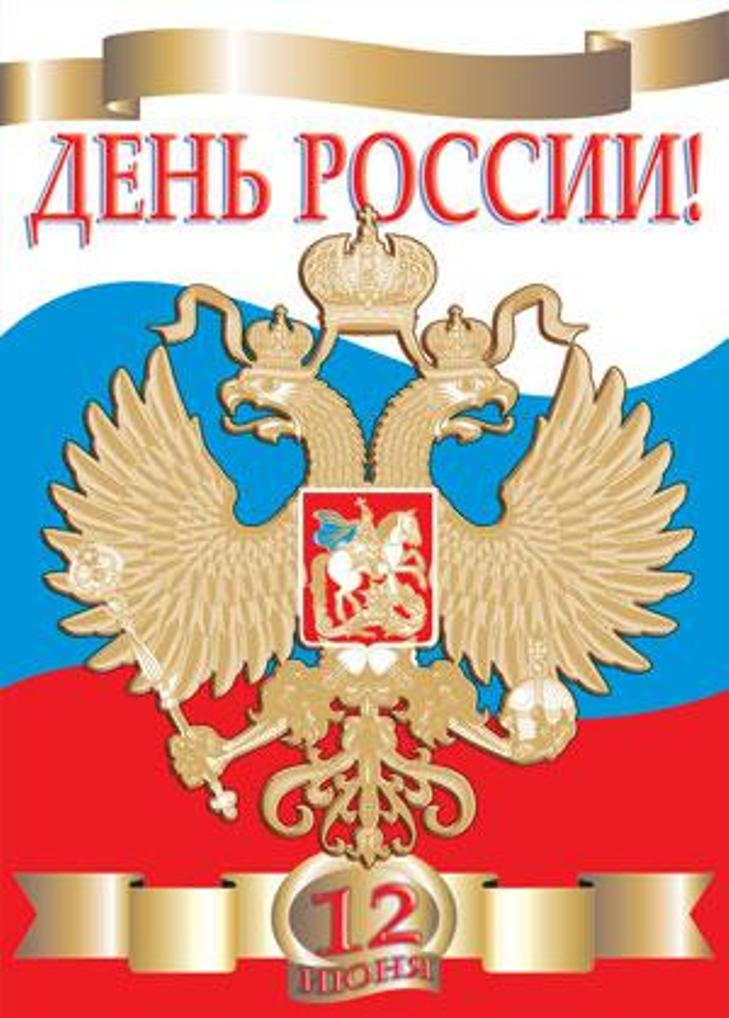 Мероприятия посвященные «Дню России»
Прошло 5 мероприятий
12 июня – Выставка «Живых картин»
Детская игровая программа «С днем России»
Молодежная уличная дискотека
13 июня – Просмотр мультфильма «Иван – Царевич и Серый Волк – 2»
Детская игровая дискотека «Двигайся больше»
Выставка 
«Живых картин»
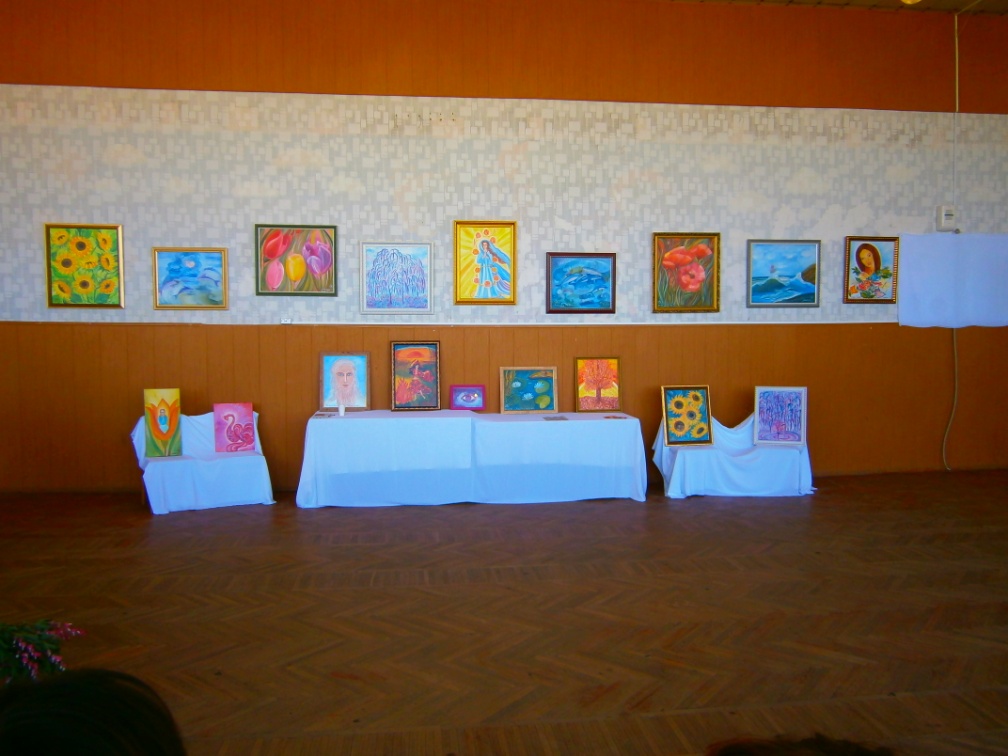 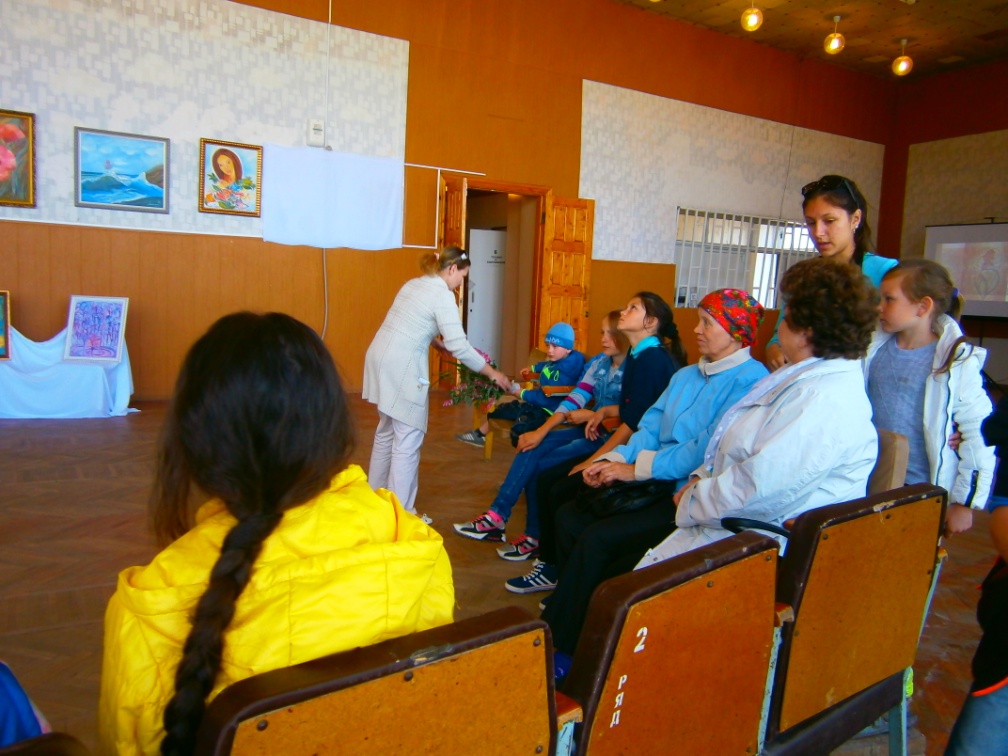 Детская игровая
Программа
«С Днем России»
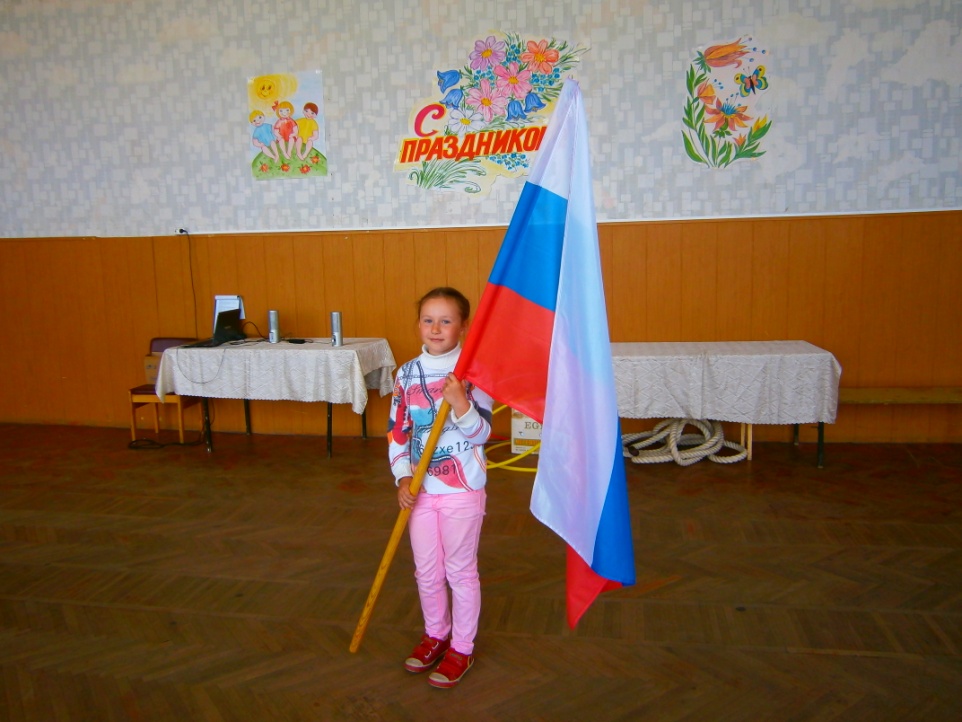 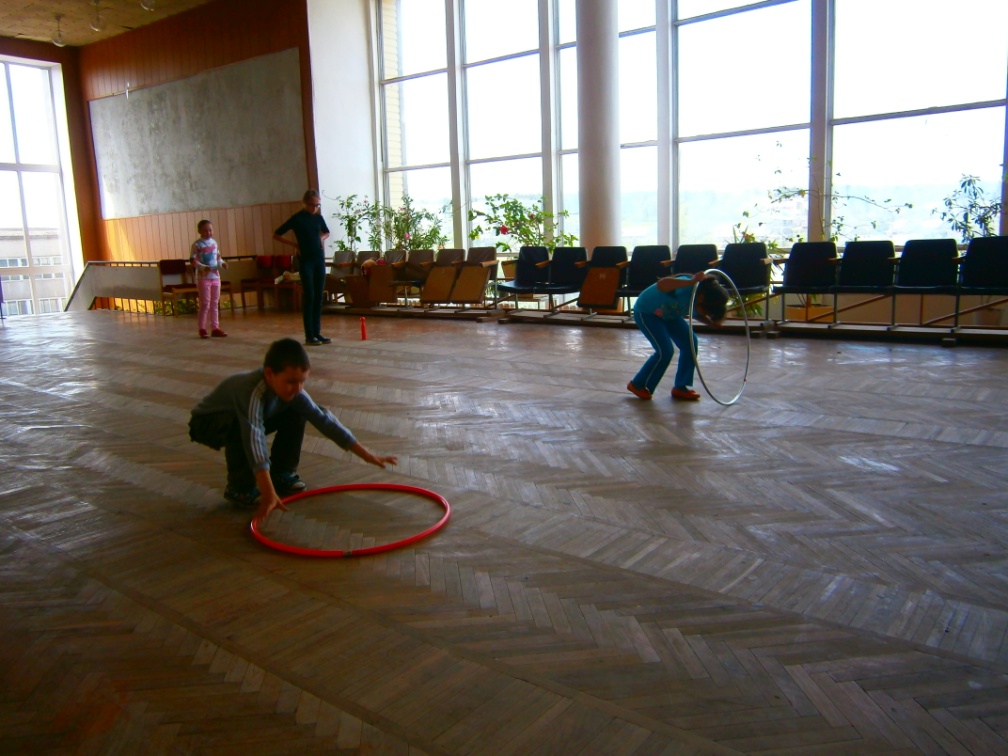 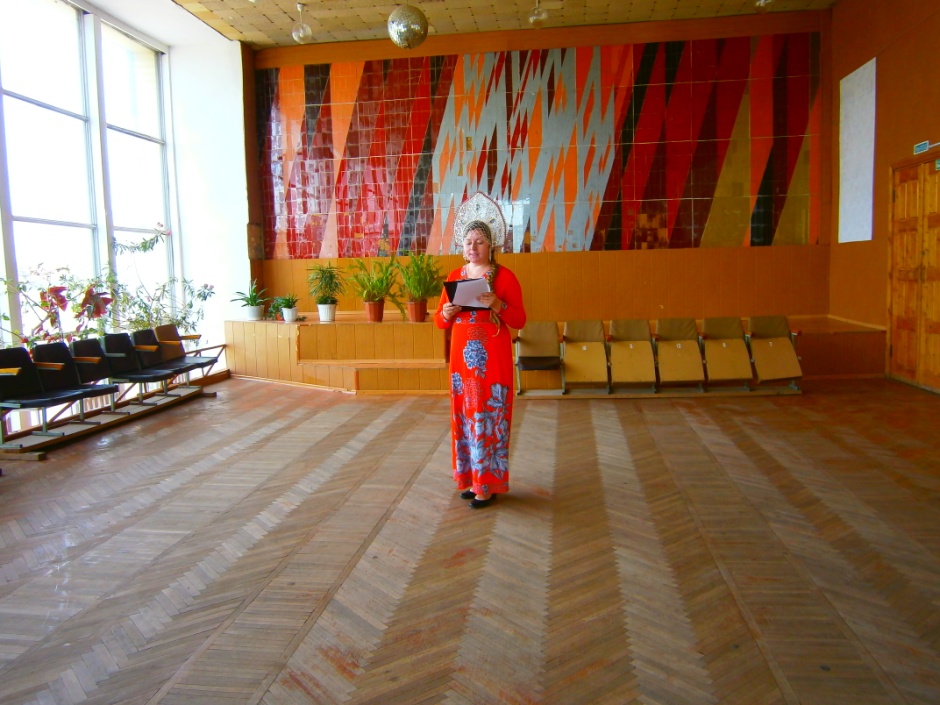 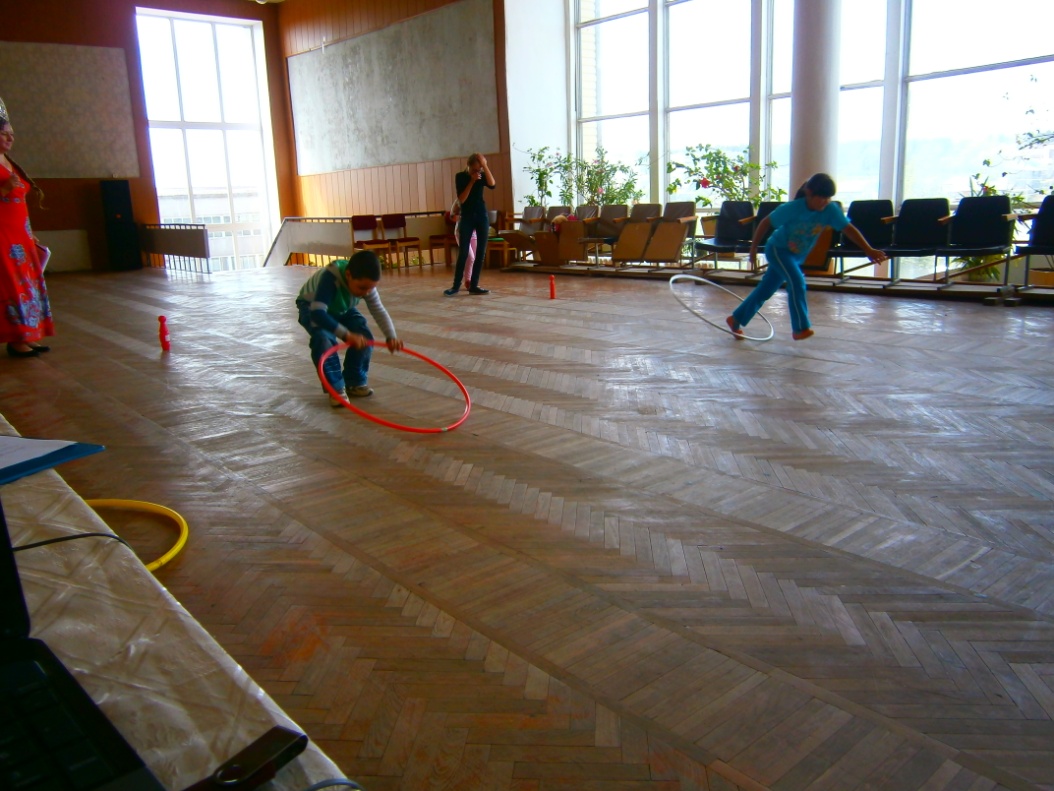 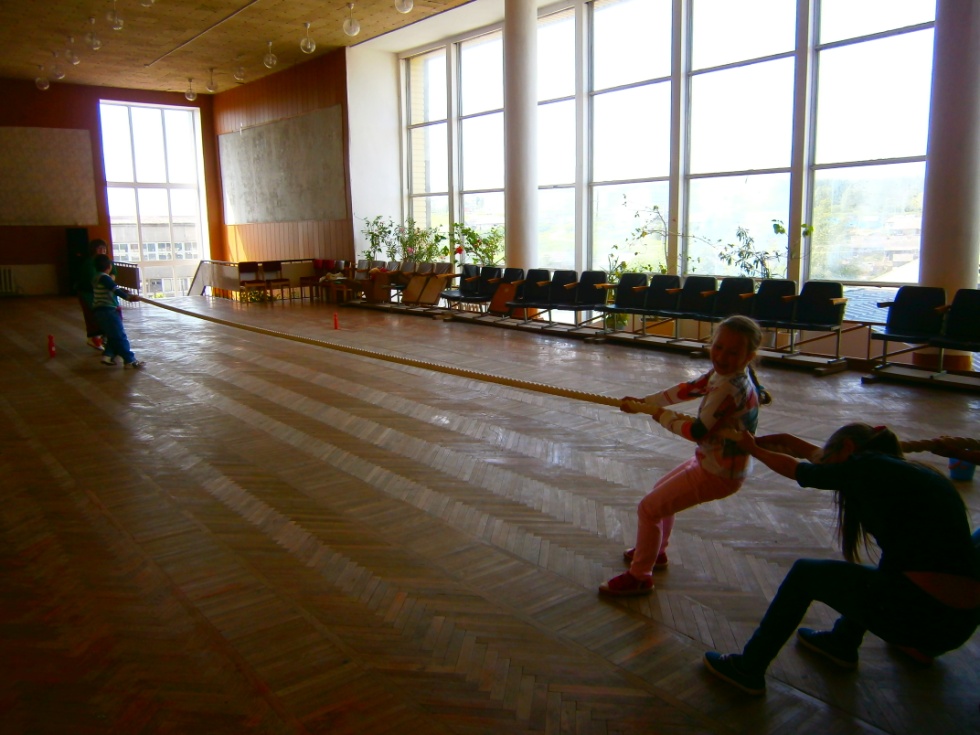 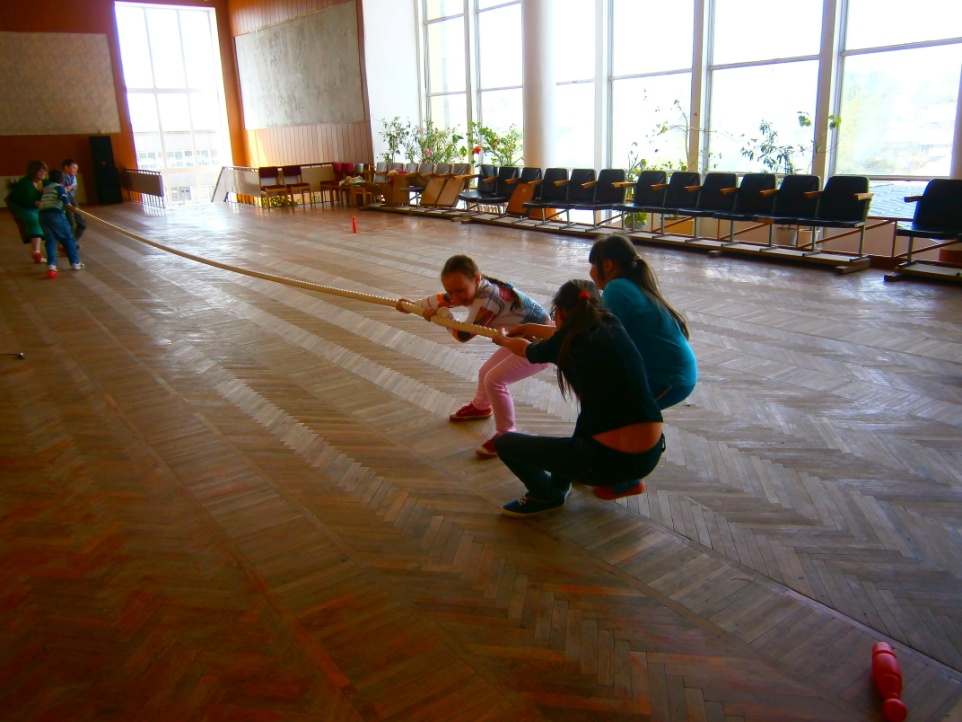 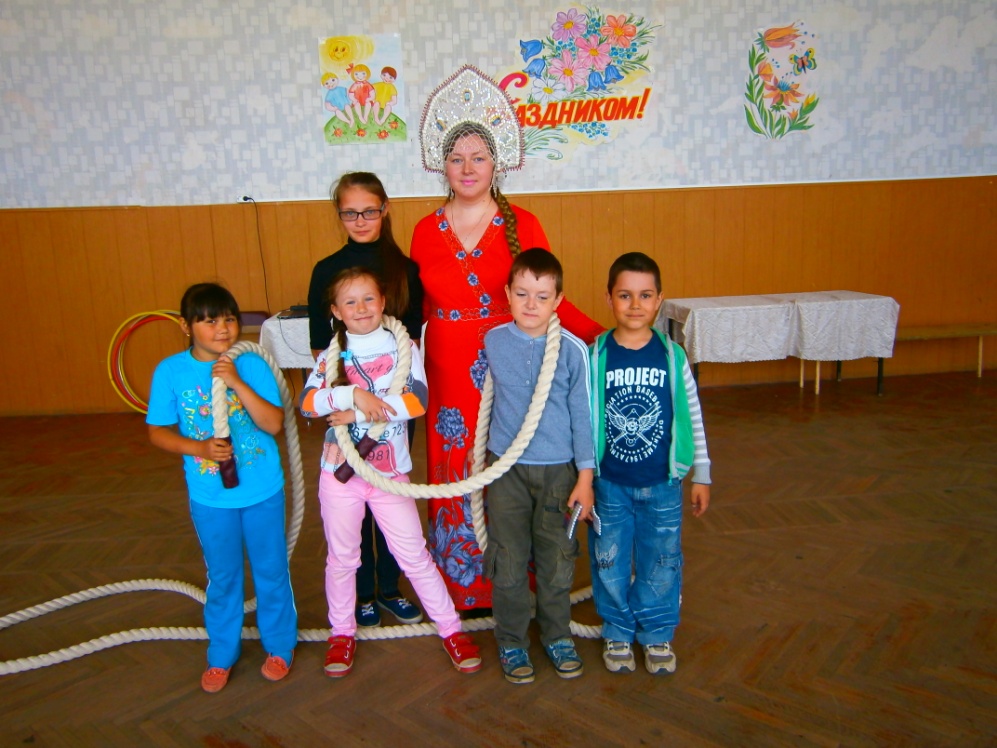 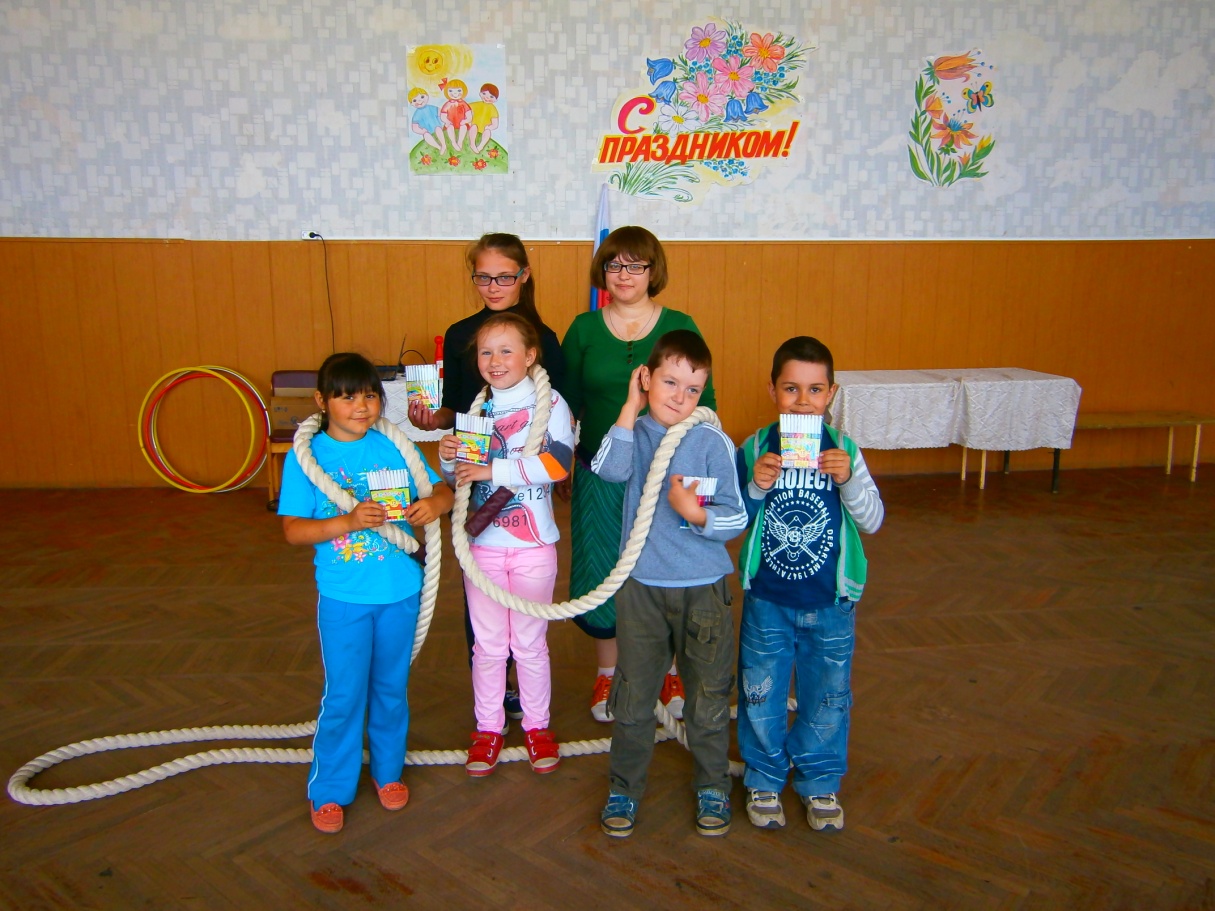 Детская игровая 
Дискотека
«Двигайся больше»
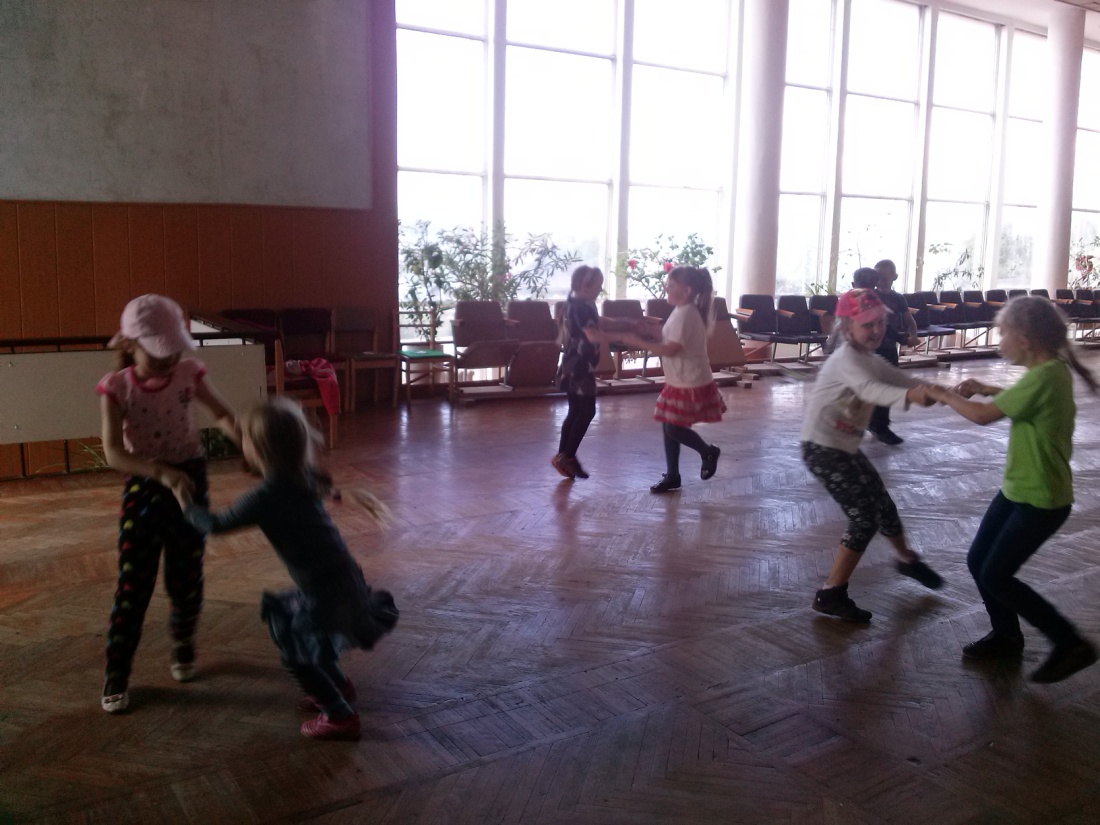 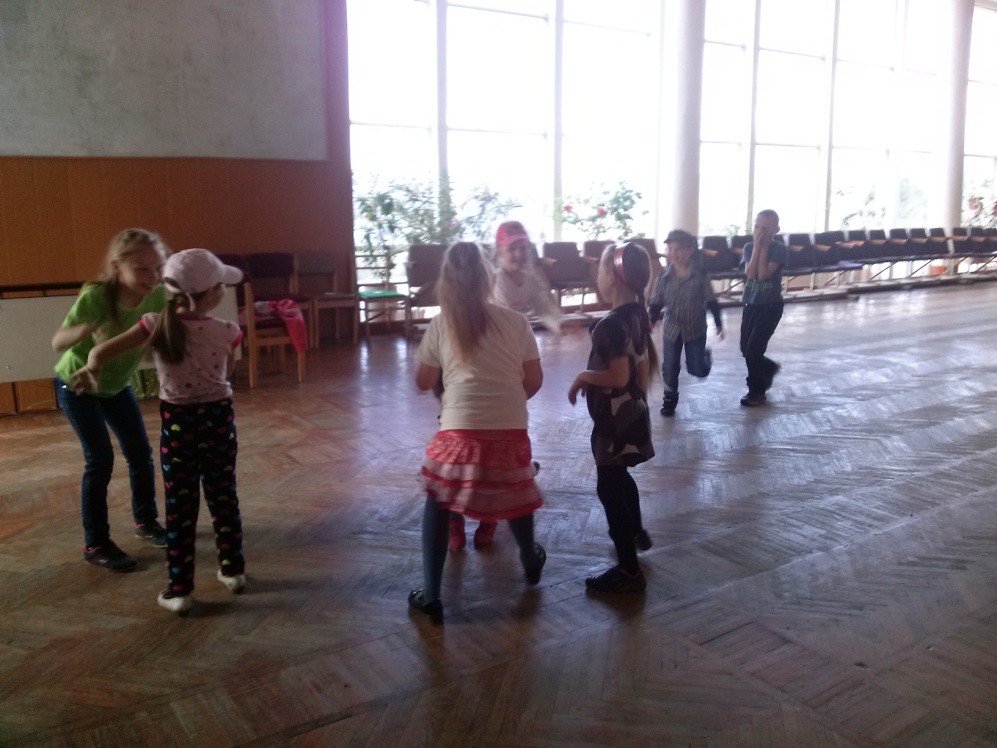 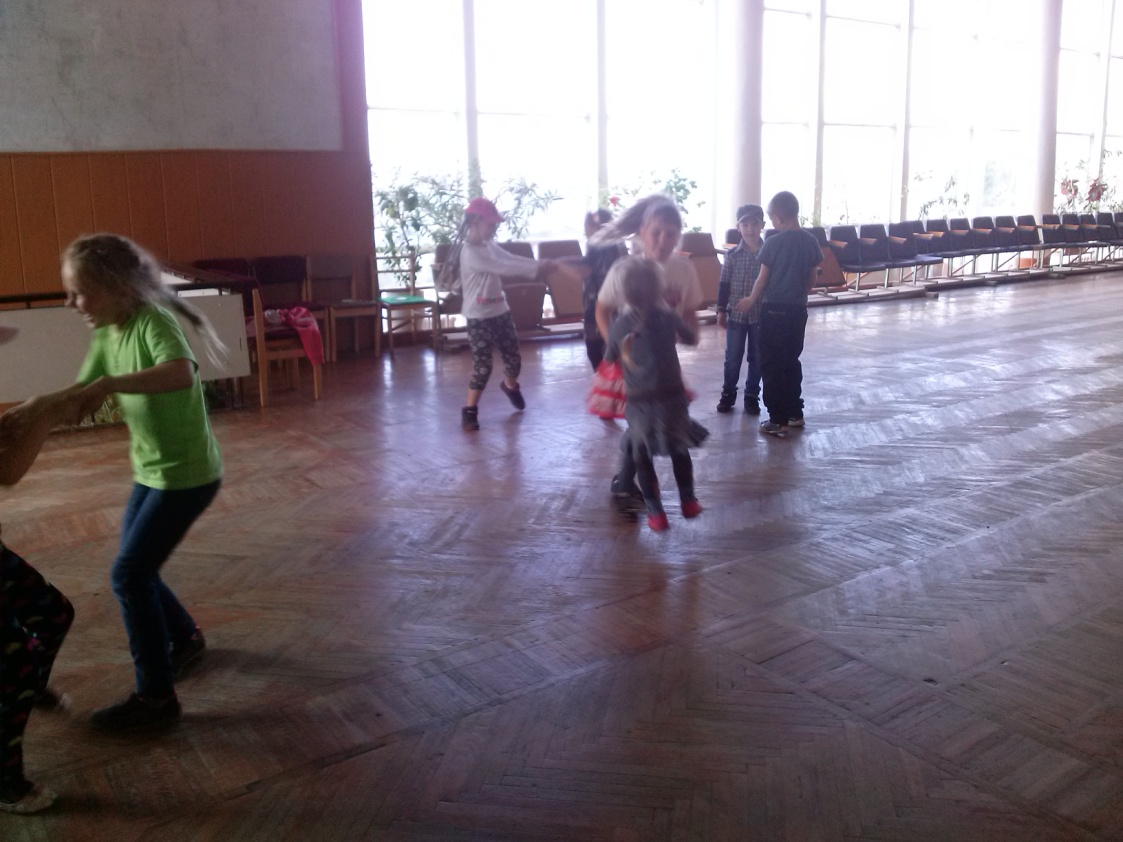 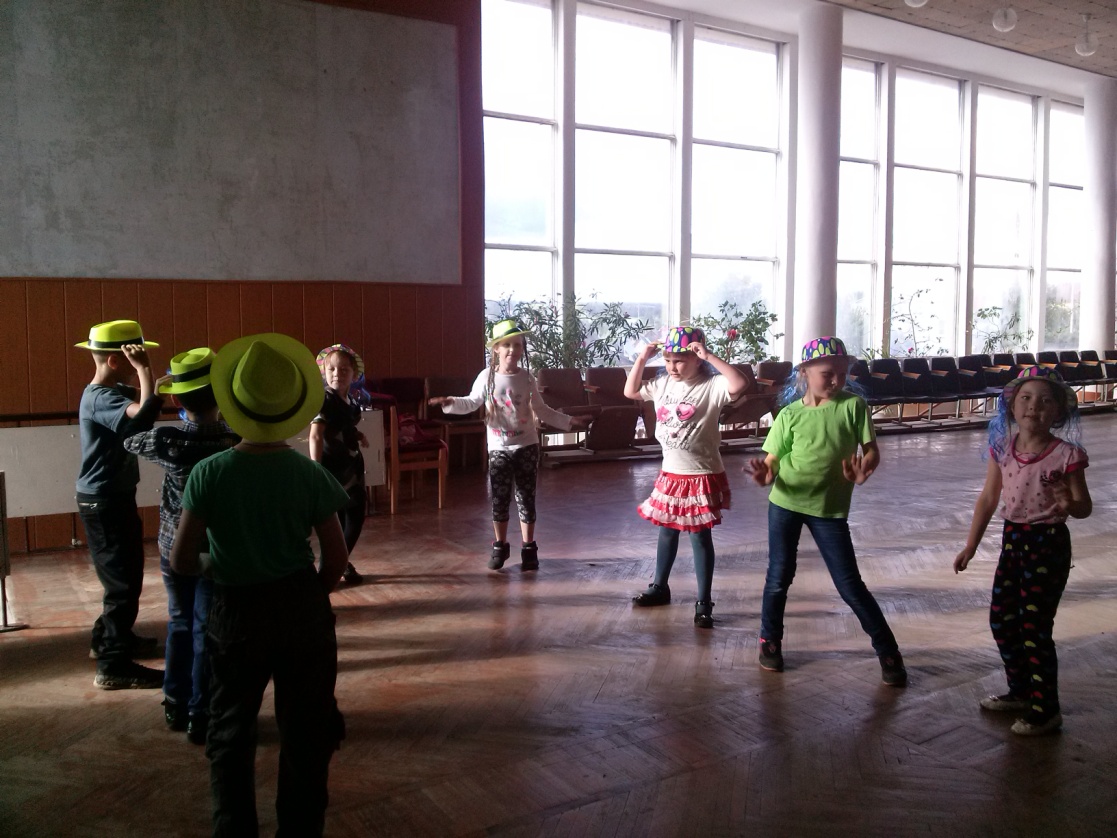 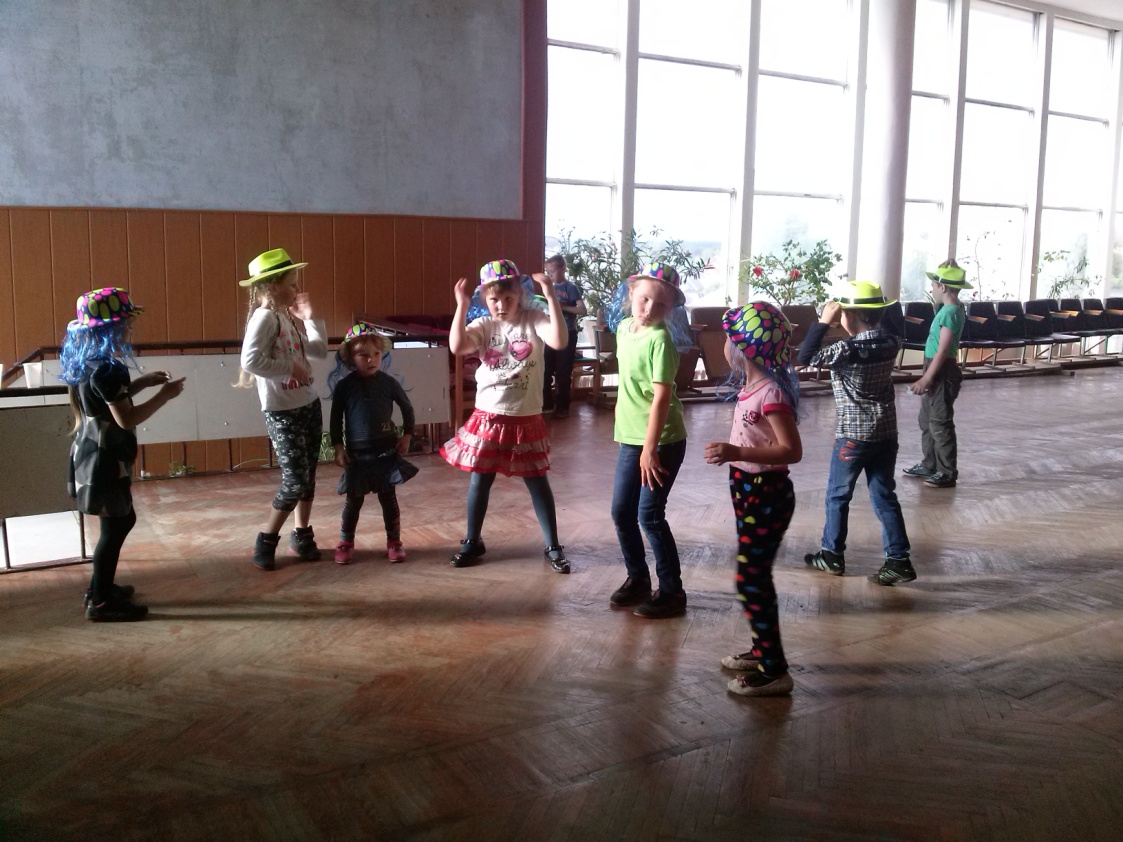